Окружной семинар «Краеведение как средство формирования познавательной активности детей старшего дошкольного возраста»
Формирование ценностных ориентаций и познавательной активности у обучающихся старшего дошкольного возраста с ЗПР и ТНР посредством русских народных сказок и русских народных игр
Смолякова Инна Викторовна, педагог-психолог, 
СП ДС «Золотой петушок» ГБОУ СОШ № 2
 п.г.т. Усть-Кинельский г.о. Кинель Самарской области
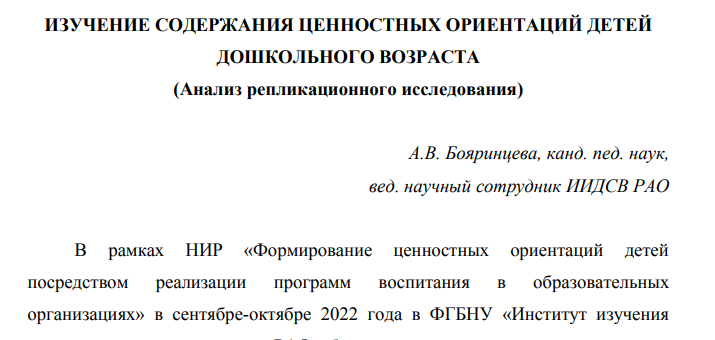 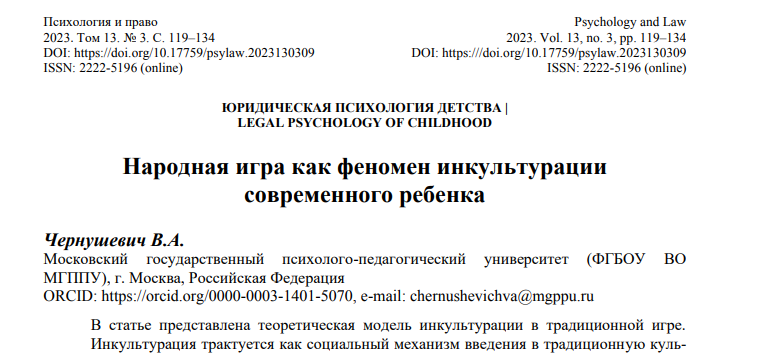 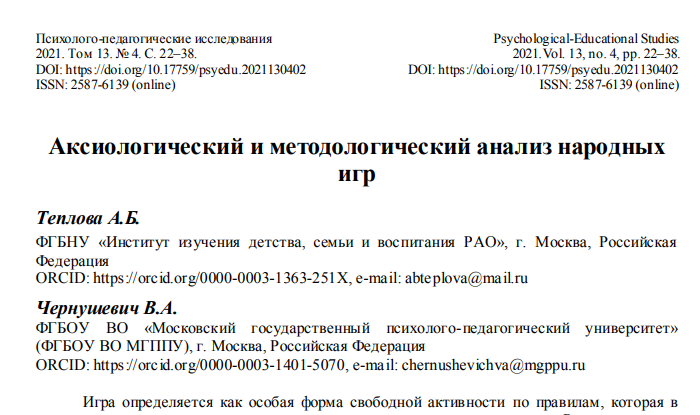 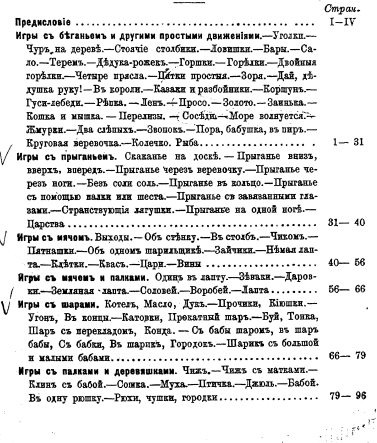 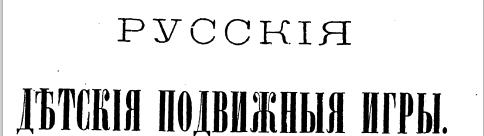 XII открытый конкурс исследовательских работ и творческих проектов 
«Я – исследователь 2024»
Секция «История и краеведение»
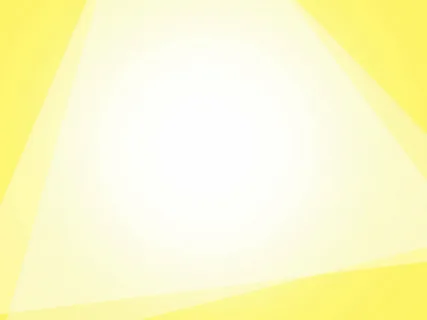 Исследовательский творческий проект«Видео сокровищница русских традиционных игр»
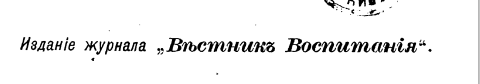 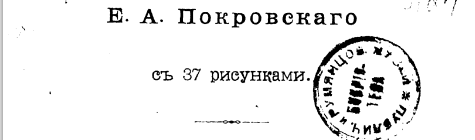 Авторы:             Гниломёдова Анна
                            Шмельков Иван
                            Фролова Влада
Руководитель: Смолякова Инна Викторовна
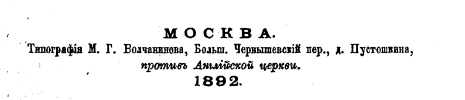 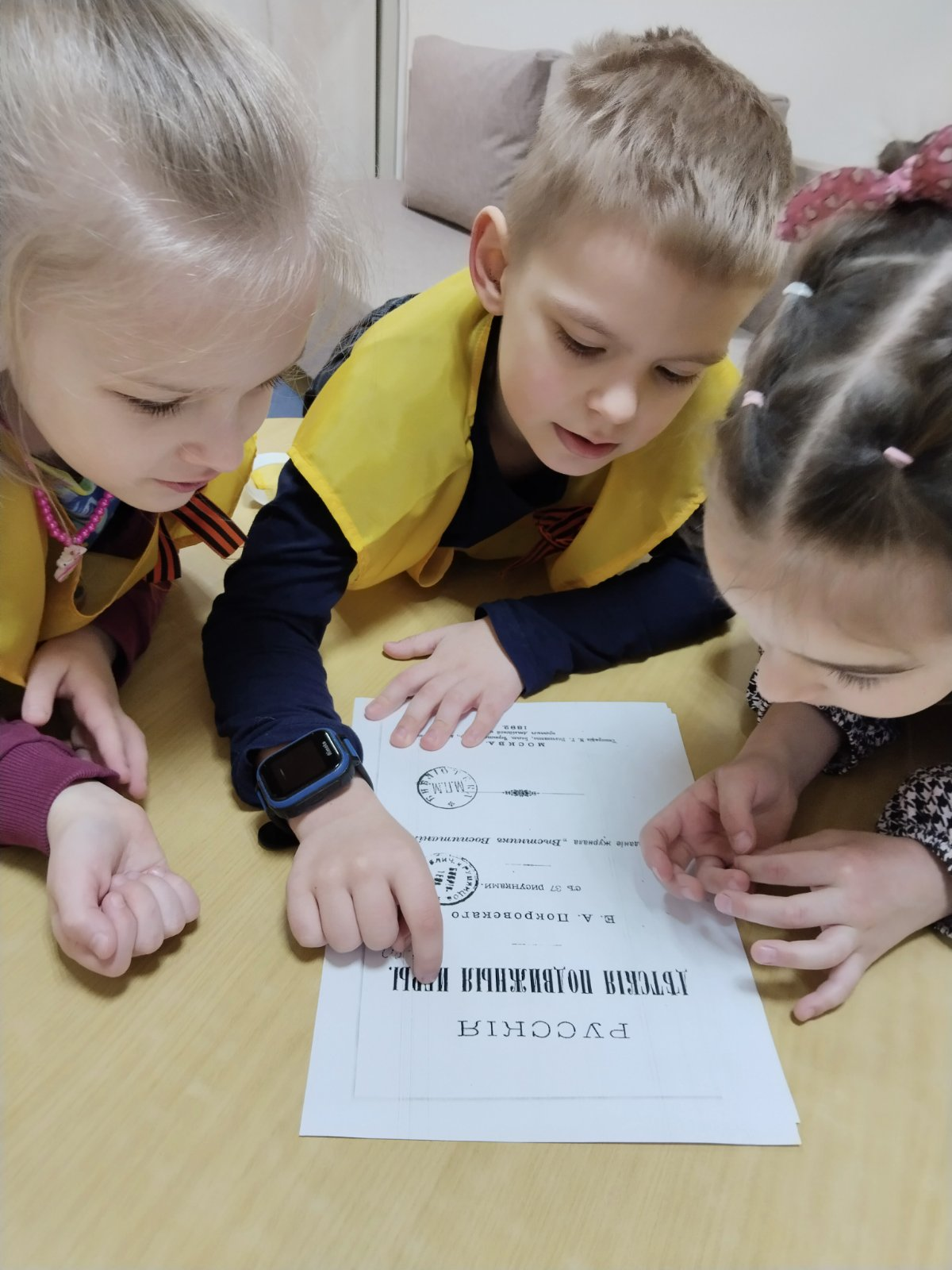 Первая группа - игры с беганием и прыганием
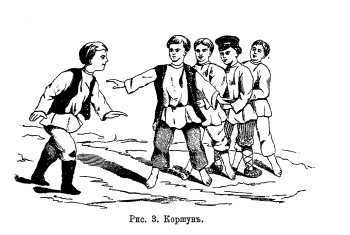 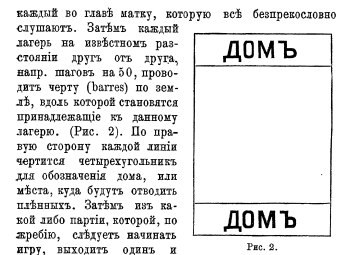 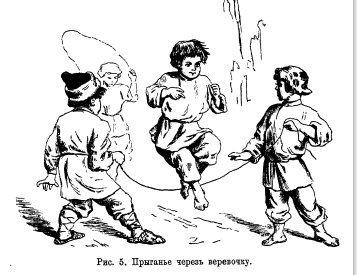 Специальные слова.
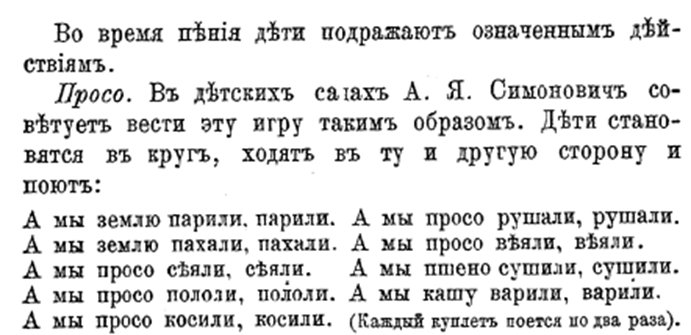 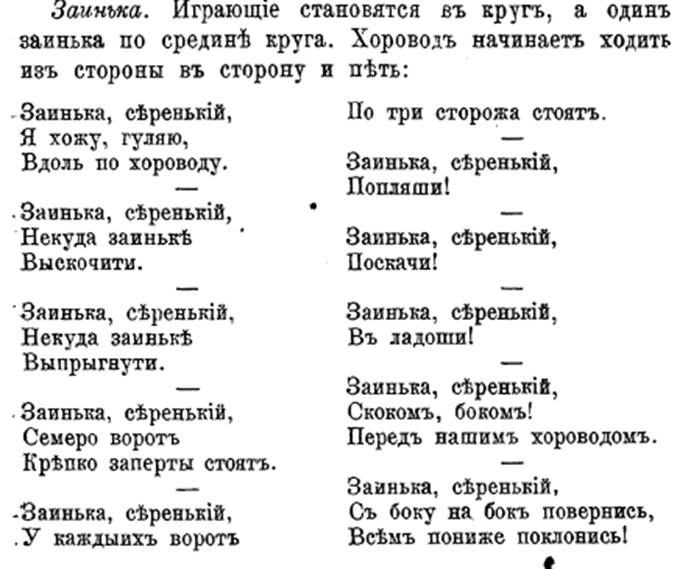 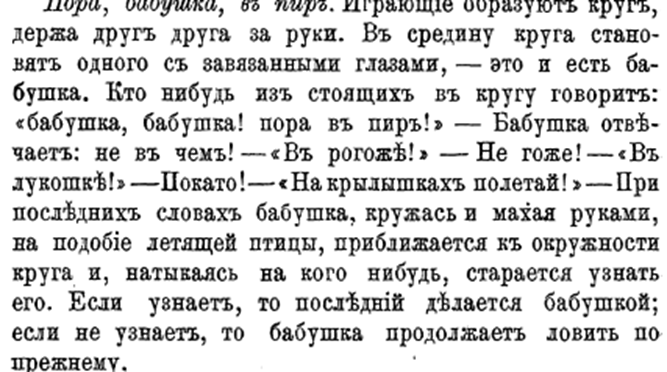 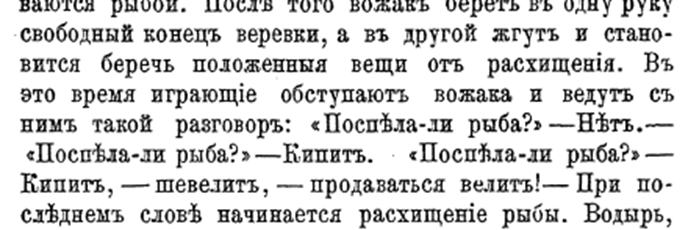 Вторая группа - игры с мячом, палками, камешками, деревяшками  и костями.
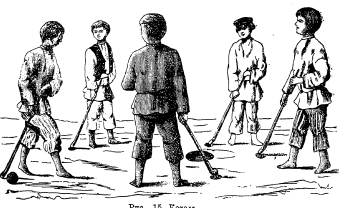 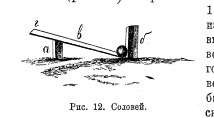 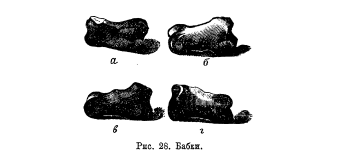 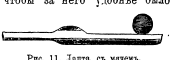 Опрос родителей «В какие игры,
 перечисленные в книге, вы играли? Напишите!»
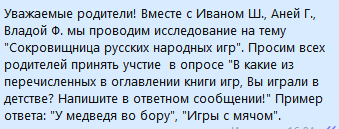 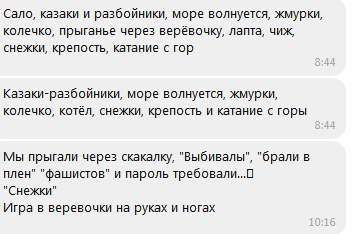 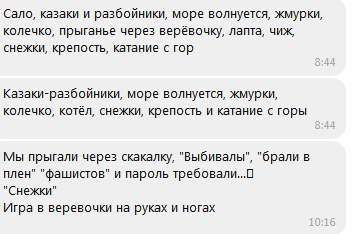 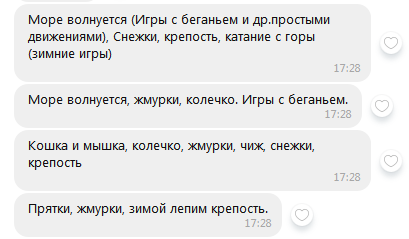 Опрос ребят нашей группы 
«Что вас огорчает во время игры?»
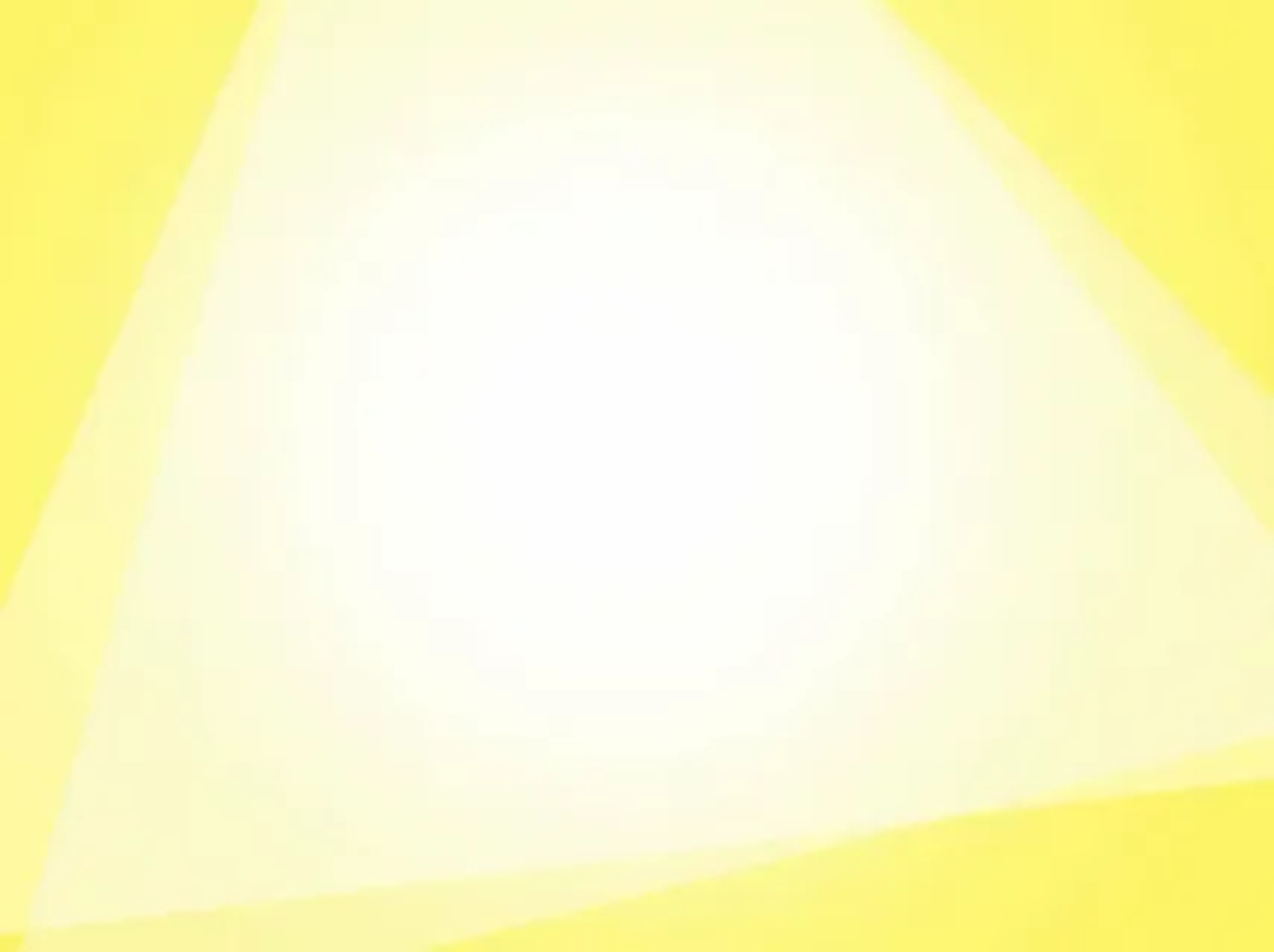 Опрос детей «Какую эмоцию вы испытываете во время игры?»
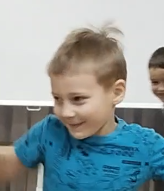 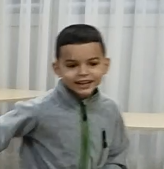 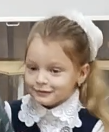 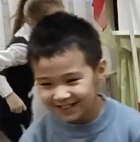 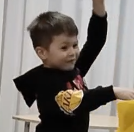 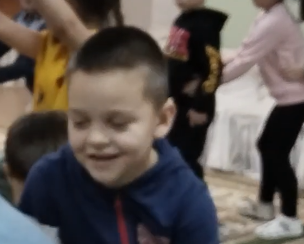 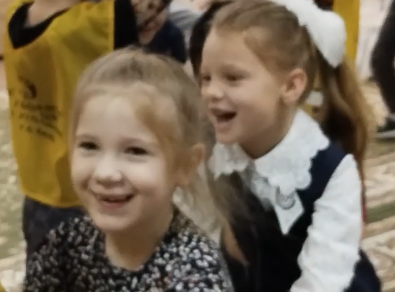 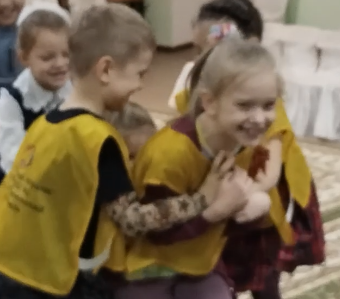 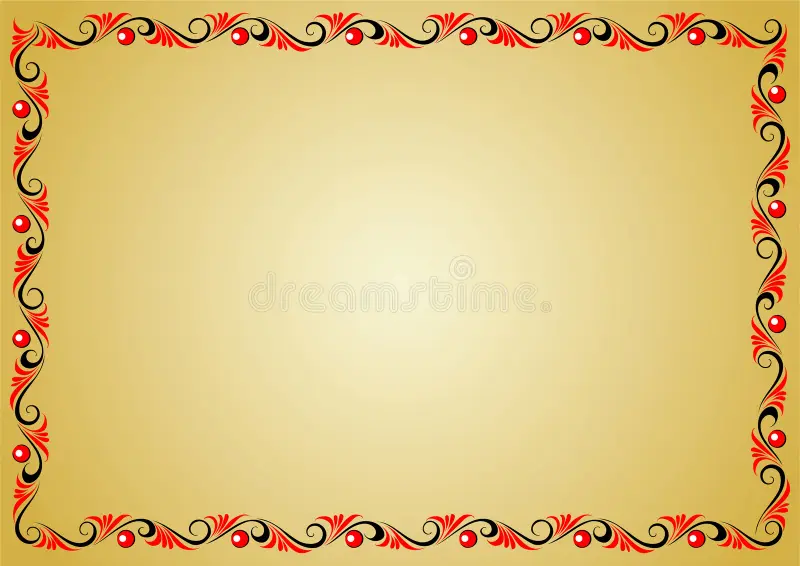 Проект детской волонтёрской организации
СП ДС «Золотой петушок» п.г.т Усть-Кинельский
 «Добрята»
«Сокровищница русских традиционных игр»
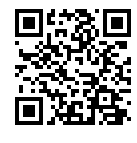 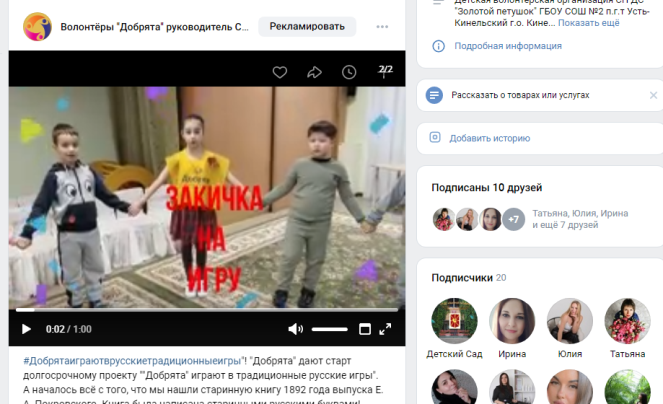 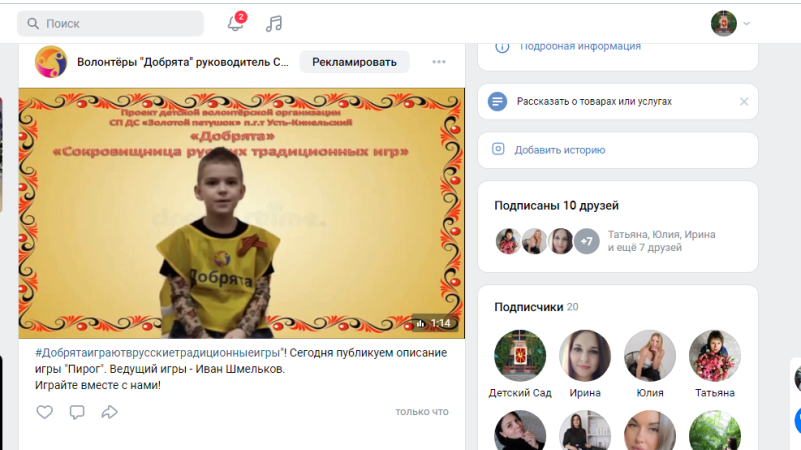 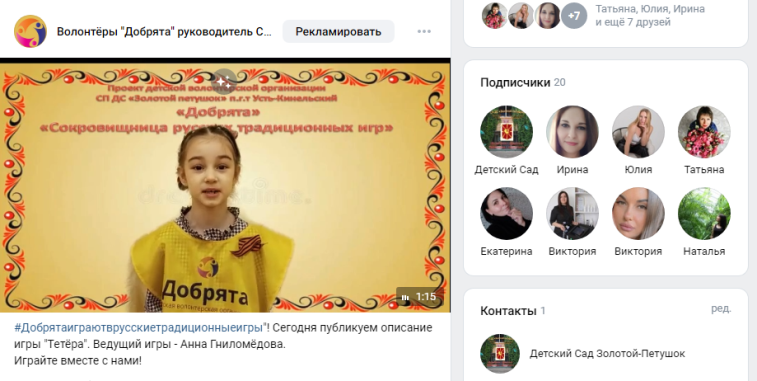 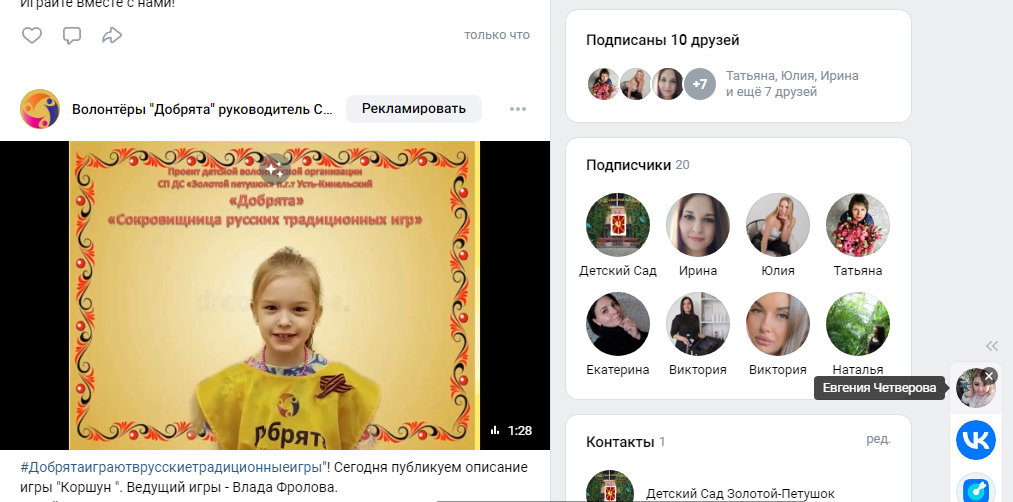 1 место на региональном этапе всероссийского конкурса «Я-исследователь»
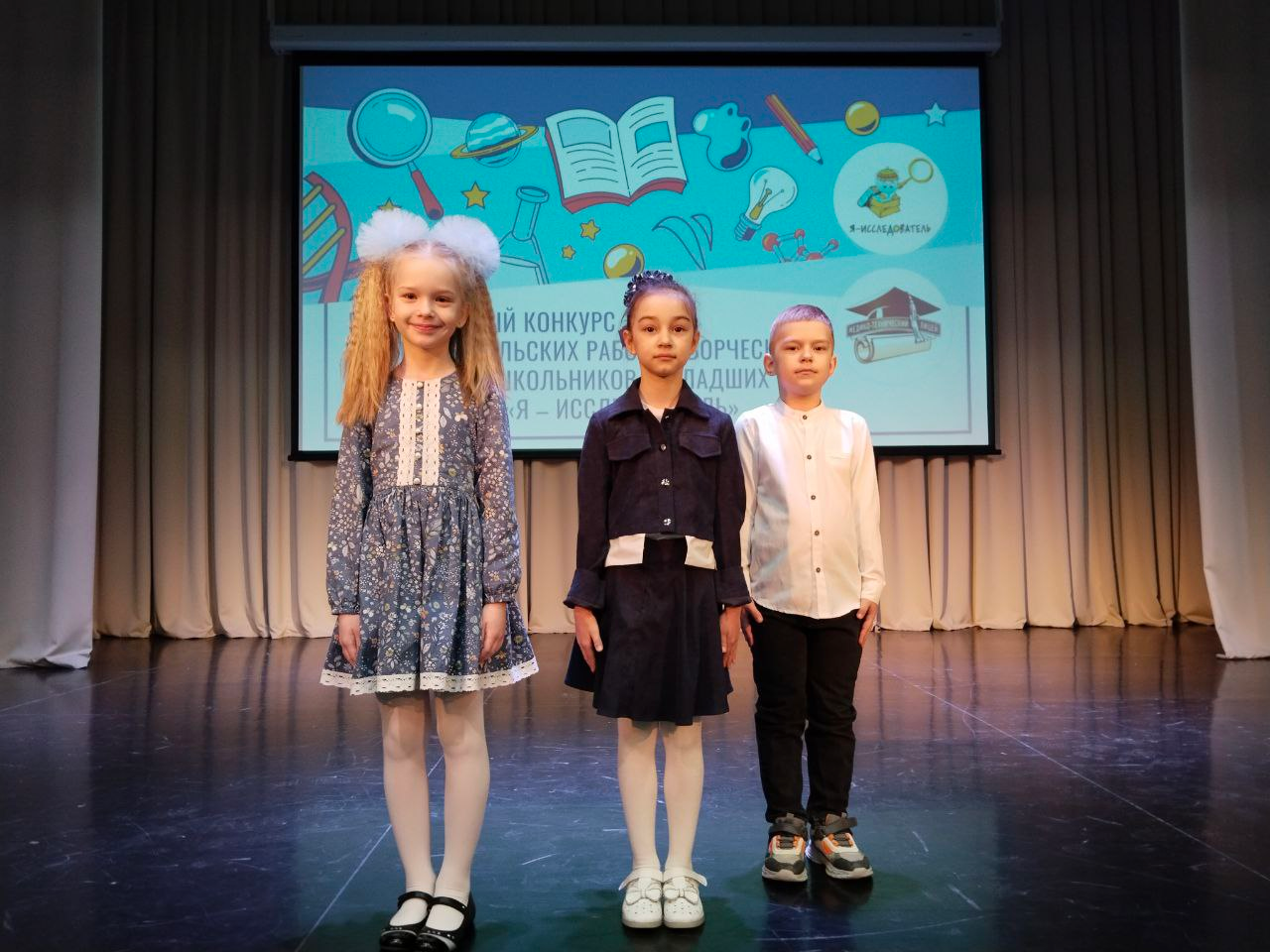 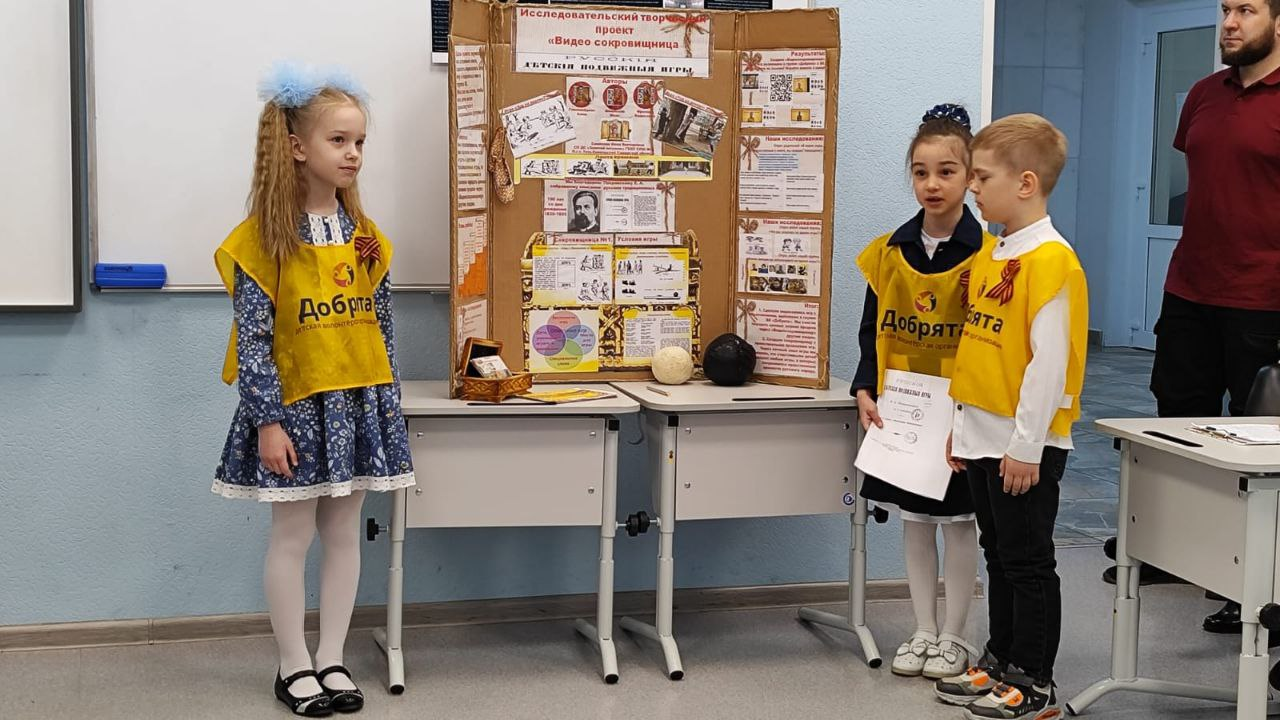 Коррекционно-развивающая и коррекционно-профилактическая работа со старшими дошкольниками с ОВЗ
Развитие социально-коммуникативных навыков
Формирование ценностных ориентаций . «Ценности выступают в качестве социальных образований, которые в процессе их присвоения  превращаются в собственное достояние, в элементы внутренней организации личности выполняют функцию регуляции поведения и деятельности человека Леонтьева Д. А.
Человек – транслятор ценностей    - Человек – реципиент ценностей
Герой сказок и мультфильмов – транслятор ценностей    -  Человек – реципиент ценностей
Диагностика с использованием методики «Волшебный цветок» (Т. А. Репина)
1) Пожелания в свой адрес – 70%; 
2) Пожелания в адрес своей семьи 16%;
3) Пожелания в адрес группы детского сада – 4%;
4) Пожелания в адрес отдельных людей - 2 %; 
5) Пожелания в адрес всех людей на земле – 8%.
Практика применения усвоенных ценностей
В традиционной народной игре 

мнимому плану соответствует игровой сюжет, 
а реальному плану — реальные взаимоотношения участников игры относительно воплощения игрового сюжета.
 Именно в этом реальном плане и воплощаются традиционные ценности, не предписанные сюжетом игры, а привносимые представителями традиционной культуры. Вовлекая в традиционные игры детей, мы являем им примеры поступков, свойственных нашей традиционной культуре.
Первый этап
Знакомство с правилами игры. 
есть главное условие – это радостное общение, где нет победителей. С детьми мы обговариваем, что все внимательно следят за своим  эмоциональным состоянием и обращают внимание на эмоции других детей. В игре всегда есть дети, которые слабее физически, более медлительные и нуждаются в поддержке других детей. Чтобы и им было радостно от игры, ребята могут уступить им место ведущего, не сразу догнать, дать возможность подольше поиграть и т.д.
Что может помешать радостному общению?
Опрос ребят нашей группы 
«Что вас огорчает во время игры?»
Подборка сказок для коррекционной работы
Для коррекции нежелательного поведения в игре используются сказки и мультфильмы.
«Петушок золотой гребешок» - формирование взаимовыручки и поддержки, коррекция излишней доверчивости.
«Чьи в лесу шишки?» - формирование умения выражать эмоцию злости социально одобряемым способом.
«Храбрый заяц» - коррекция тревожности, страхов, формирование умения присоединяться к группе для преодоления страха.
«Зимовье зверей» - формирование групповой сплочённости.
«Гуси-лебеди» - формирование умения сдержать свои желания ради другого.
«Машенька и медведь» - развитие находчивости.
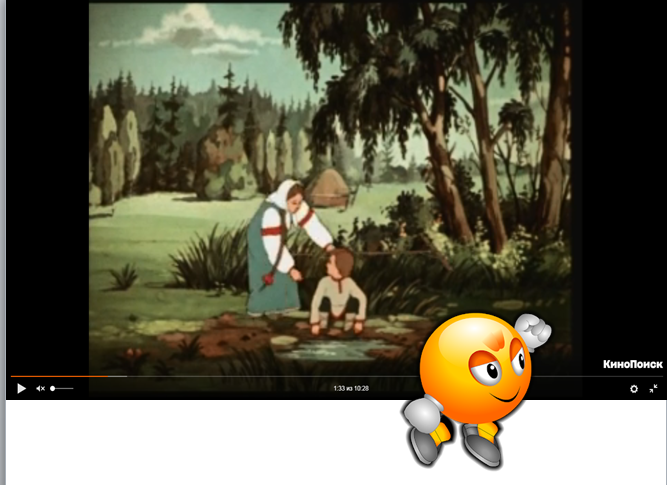 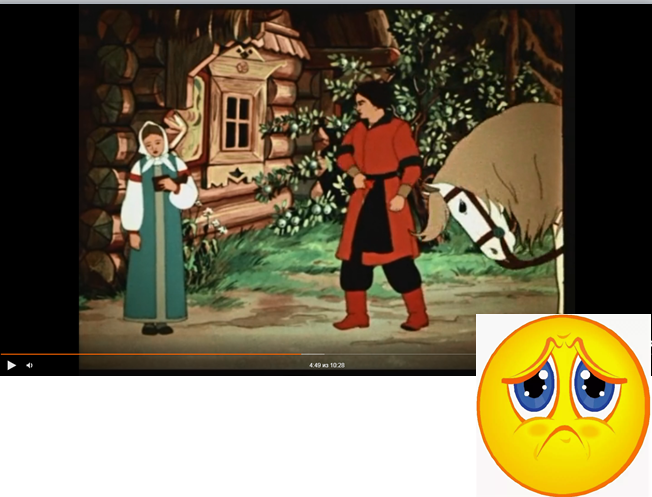 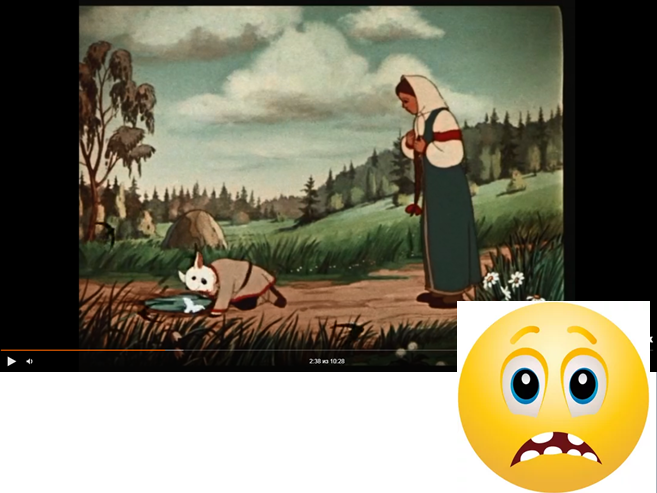 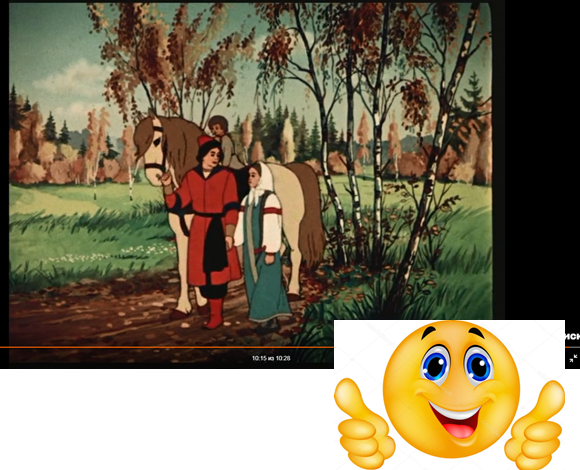 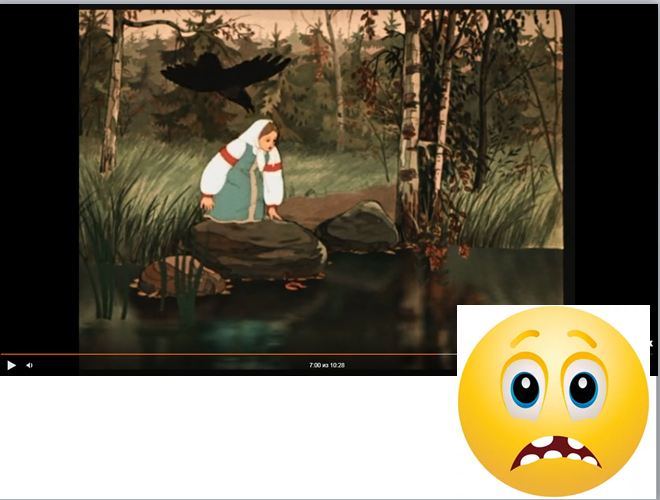 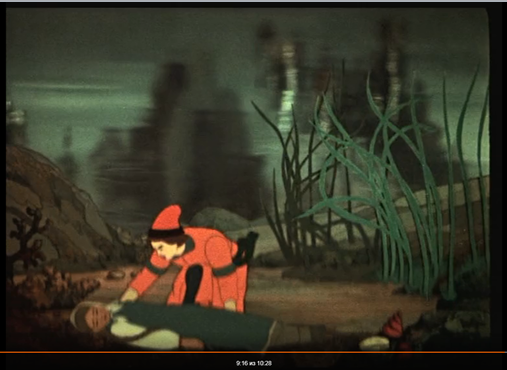 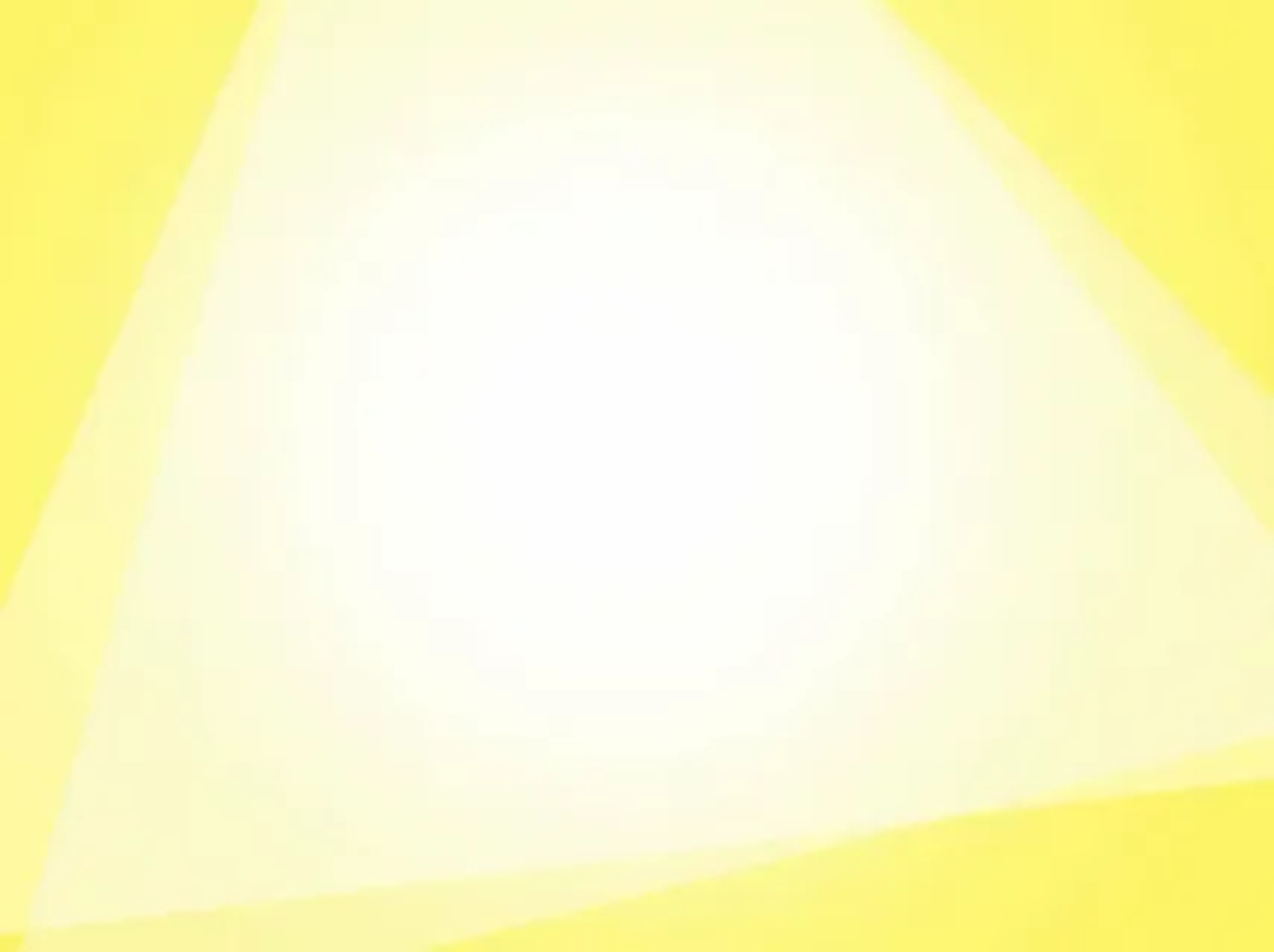 Правило: «Выполняй правила игры!»
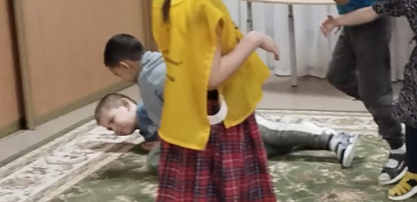 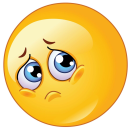 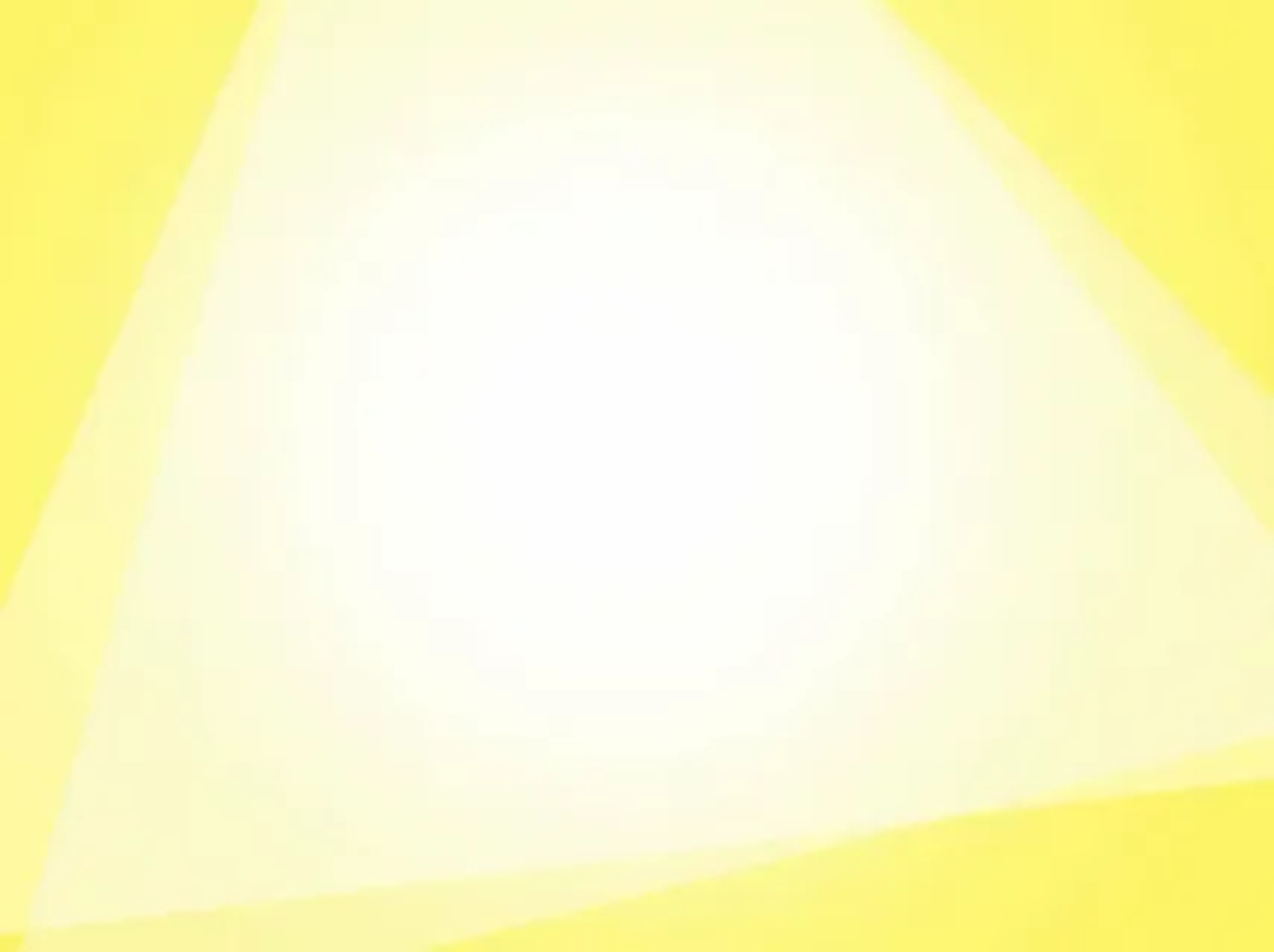 Правило: «Попроси помощи, приди сам на помощь»
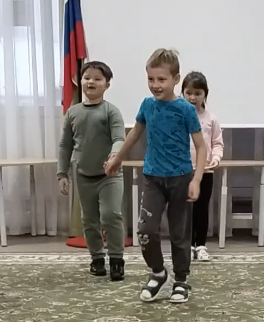 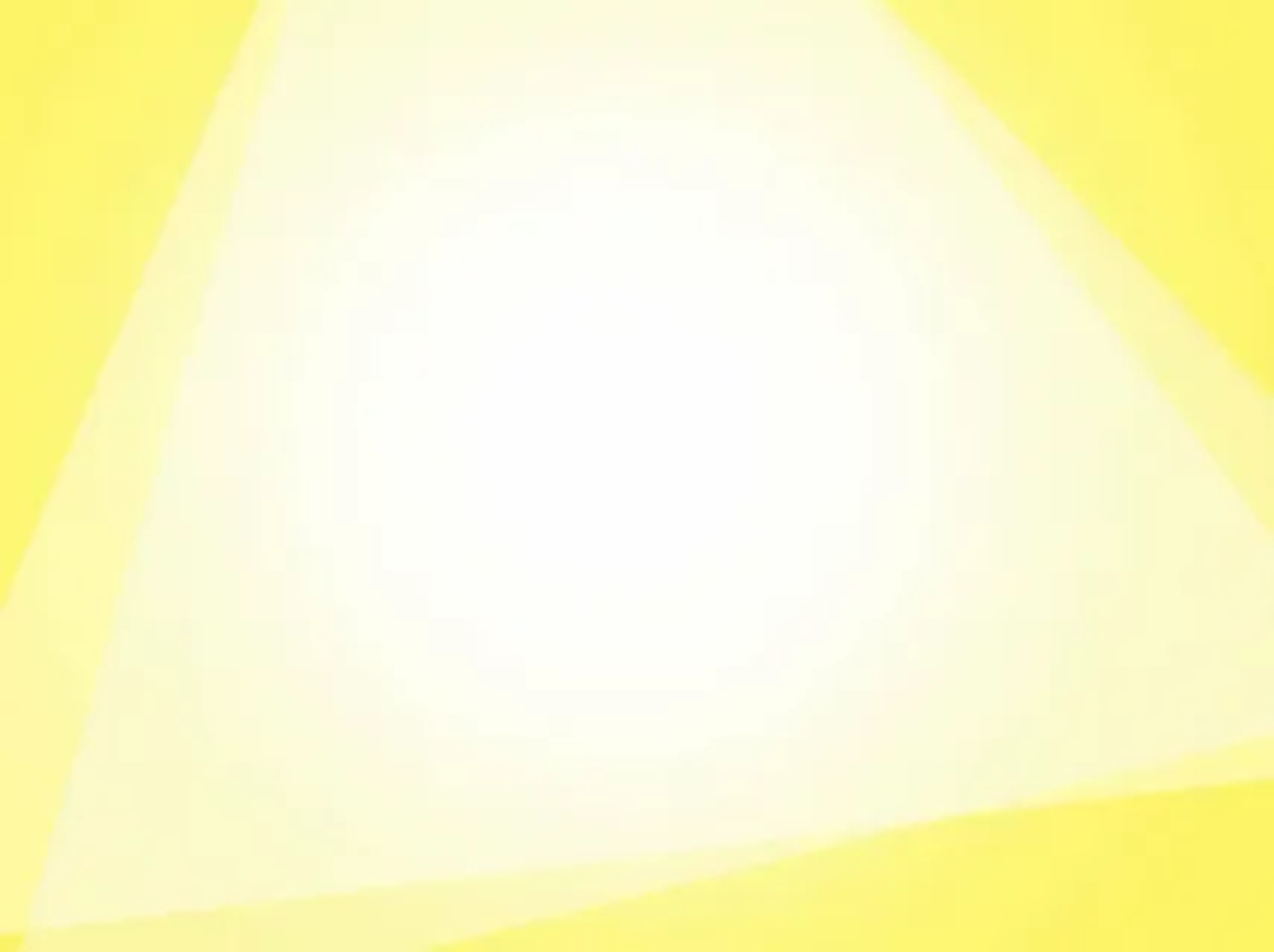 Правило: «Разозлился – скажи словами!»
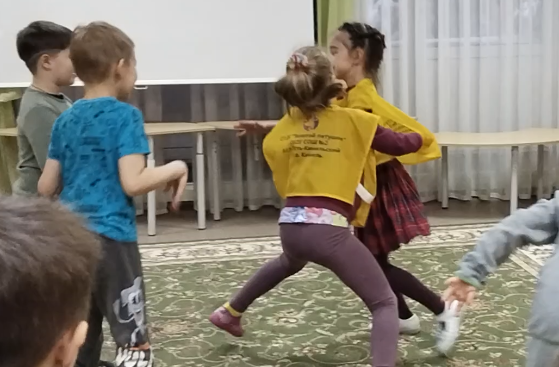 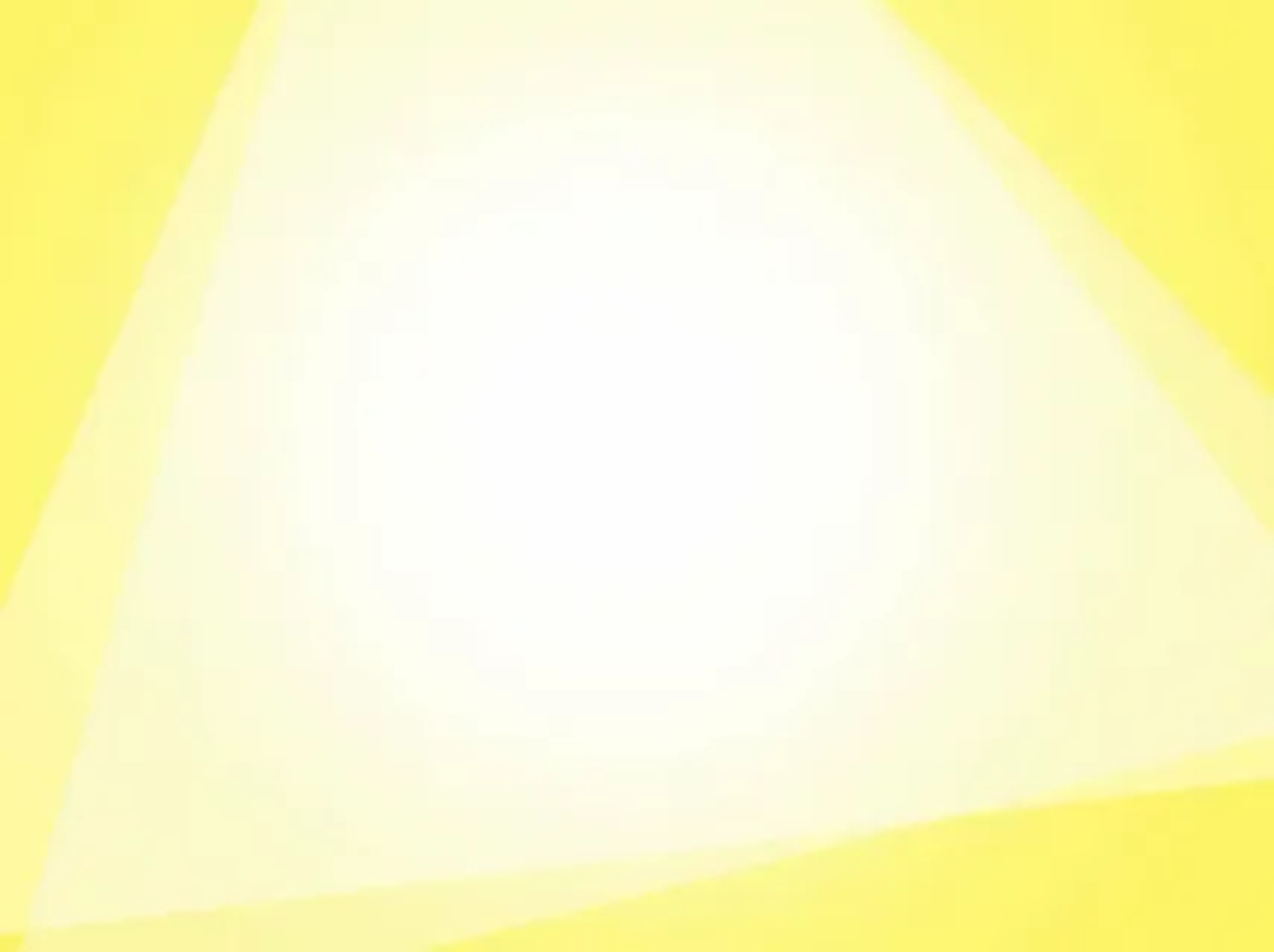 Правило: « Умей сдержать свои желания ради других!»
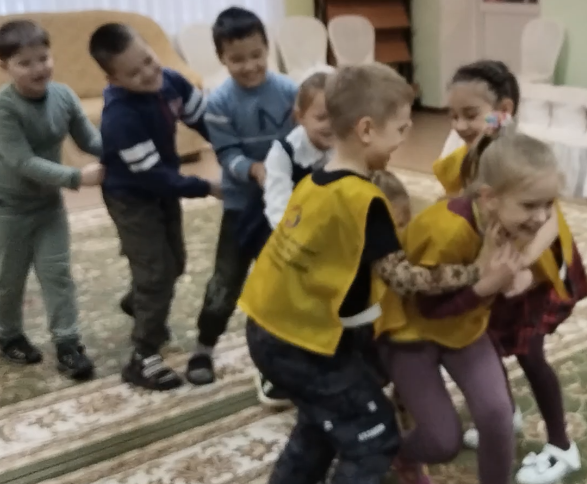 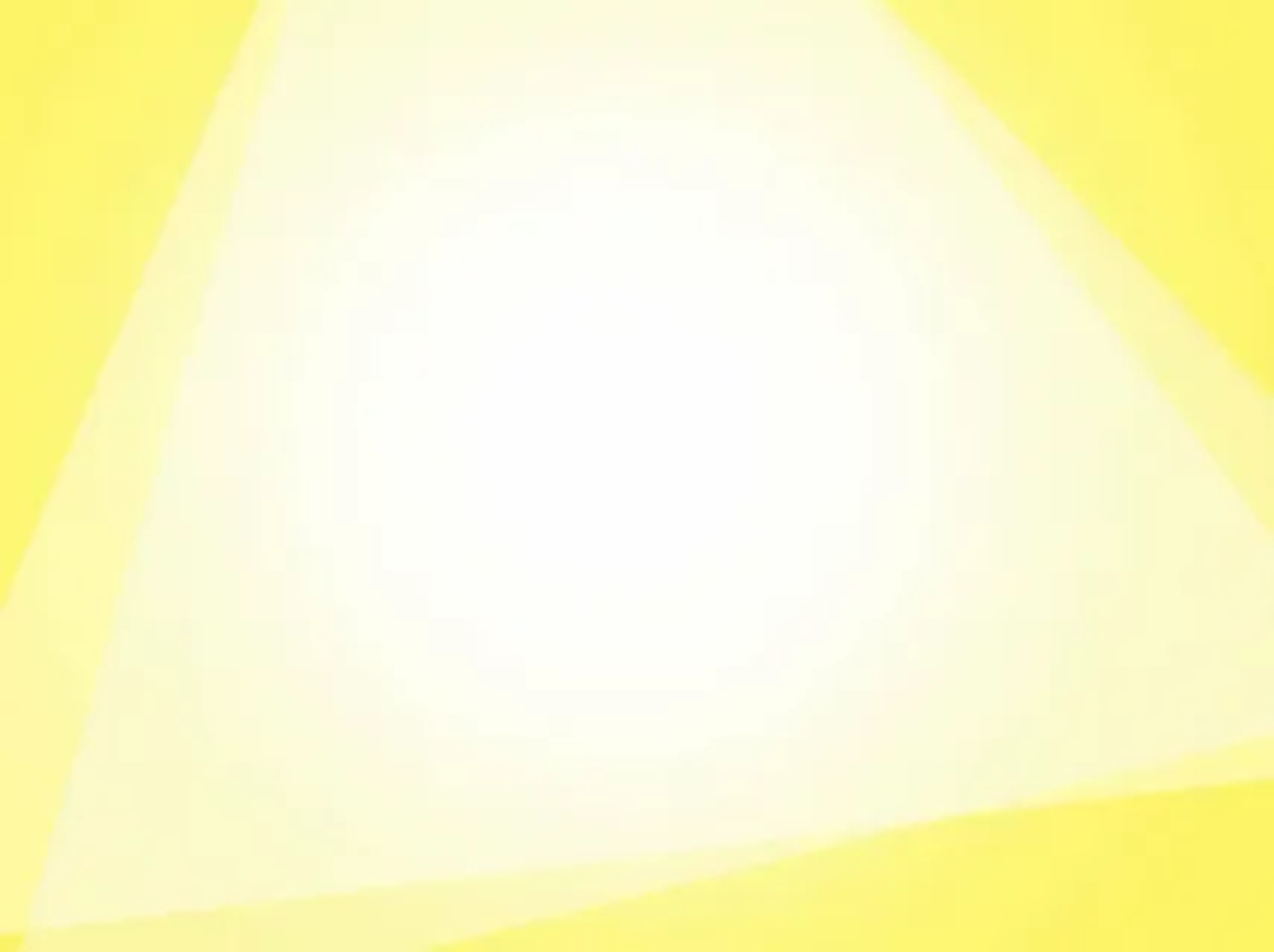 Будь находчивым, чтобы выиграть!
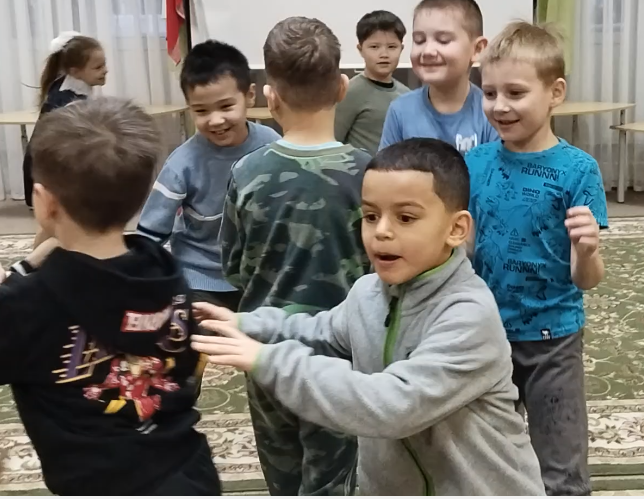 На втором этапе дети вместе с ведущим взрослым начинают игру.
Собирайся народ, кто в игру идёт!
Собирайся народ в большой хоровод!

Далее игра способствует счастью-радости через удовлетворение потребности в общении, общности, ощущения «МЫ».
Диагностика с использованием методики «Волшебный цветок» (Т. А. Репина)
1) Пожелания в свой адрес – 25%; 
2) Пожелания в адрес своей семьи 16%;
3) Пожелания в адрес группы детского сада – 22%;
4) Пожелания в адрес отдельных людей - 12 %; 
5) Пожелания в адрес всех людей на земле – 25%.
Спасибо за внимание!